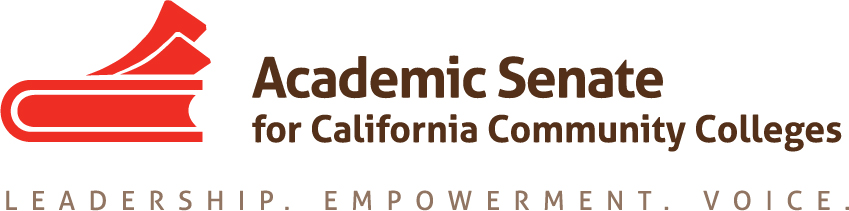 Welcome to the 2018 Accreditation Institute
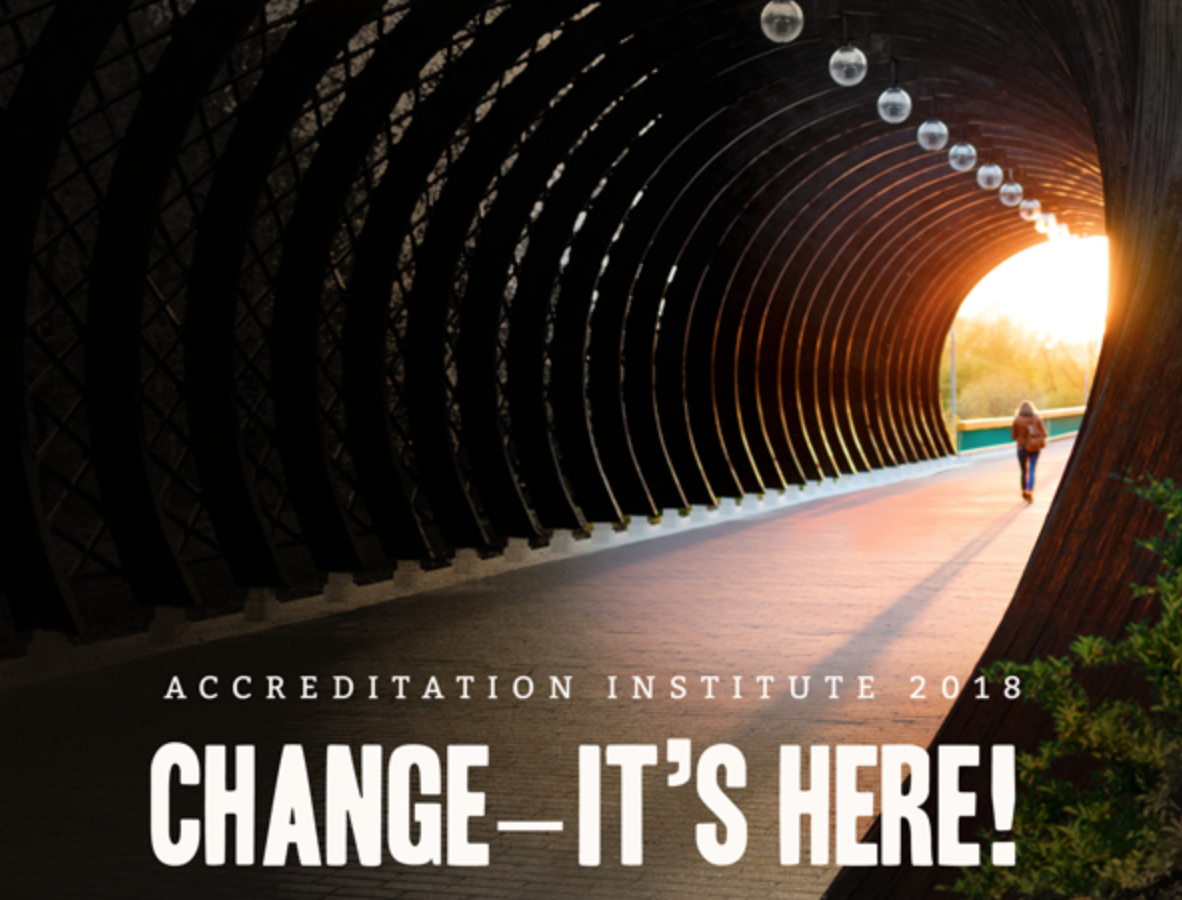 Julie Bruno, ASCCC President
Ginni May, Accreditation Committee Chair, ASCCC Area A Representative


Accreditation Institute, Garden Grove, CA
February 23, 2018
9:45-10:15 am
Welcome and Introductions
Accreditation Committee
ASCCC Executive Committee members
ACCJC Vice Presidents and Commissioners
Chancellor’s Office
Board of Governors
ASCCC Staff
Attendees: Faculty, Administrators, Staff, Students, Others…
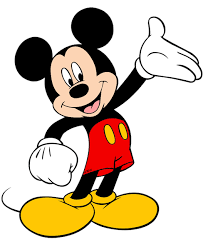 [Speaker Notes: This event would never have moved forward without the work and support of the following people:]
Change—It’s Here!
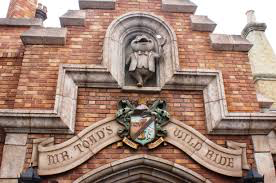 In the Midst of Transformational Change…
Guided Pathways
AB 705
Online, Noncredit, and Career and Technical Education
Accreditation
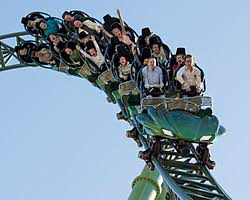 What is Accreditation???
Quality assurance through external peer review
Affirmation that an institution meets standards set by organizations representing the academic community, professionals, and other stakeholders
Assurance that students and employers can trust the quality of the education received
Some (most) universities accept only academic credits/degrees from regional or national accredited institutions
What is Accreditation???
Accreditors—private educational organizations (nongovernmental) 
The goal of accreditation is to ensure that institutions of higher education meet acceptable levels of quality. 
Institutional Accreditors 
Regional: includes ACCJC, ACS WASC, WSCUC
National: includes DEAC
Voluntary, but required for institutions to be eligible to receive federal financial aid
Programmatic or Specialized Accreditors 
Dental, Nursing, Funeral Services, and more
[Speaker Notes: DEAC for example, Anaheim University – TESOL, Filmmaking, Management, International Business,
Some institutions will need additional certification to qualify for financial aid

Many such programs must be part of a regionally accredited institution]
Goals of this Institute
Through an interactive and collaborative approach…
Provide 
Basic information on accreditation; and
Information on effective practices in accreditation.
Empower and energize participants to take ownership of accreditation to 
Continuously improve their colleges; and
Identify existing infrastructure that supports and sustains ongoing evaluation.
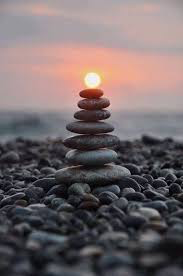 [Speaker Notes: Of course we want to provide basic info on accred and effective practices
Moreover, the committee really wanted to set the stage to EMPOWER and ENERGIZE
All of you to take ownership of continuous improvement on the programs and systems
Already in place at your colleges.]
Strands
At a Glance…
General Session at lunch today – What’s New at ACCJC?

General Session after breakfast tomorrow – The Compton College Story

In addition to ACCJC Accreditation:
Programmatic Accreditation for Career Technical Education, and 
Accrediting Commission for Schools, Western Association of Schools and Colleges (ACS WASC) for continuing education or noncredit credit institutions
[Speaker Notes: With the three ACCJC VPs – very excited to share some of the changes and shifts in approaches to accreditation
Compton College lost their accreditation in 2005 – and earned it back in 2017

We heard your voices to learn more about other accreditation that exists in our colleges]
Wait, wait, don’t tell me…
ASCCC …
ACCJC … 
WASC ... 
ISER ... 
QFE ... 
ER ... 
SLO ... 
ALO … 
USDE ... 
NACIQI ... 
CEO … 
CIO ...
IEPI …
TMI …
Academic Senate for California Community Colleges
Accrediting Commission for Community and Junior Colleges
Western Association of Schools and Colleges
Institutional Self Evaluation Report
Quality Focus Essay
Eligibility Requirement
Student Learning Outcome
Accreditation Liaison Officer
United States Department of Education
National Advisory Committee on Institutional Quality and Integrity
Chief Executive Officer 
Chief Instructional Officer
Institutional Effectiveness Partnership Initiative
Too Much Information
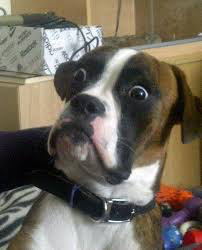 [Speaker Notes: Advisory body that makes recommendations to the USDE on matters related to accreditation, such as recognition of accrediting agencies
There are 18 members – Secretary of Ed appoints 6, House of Reps 6, and Senate 6]
Yesterday’s Pre-session
New to the Accreditation Institute:

New Peer Reviewer Training

New ALO Training
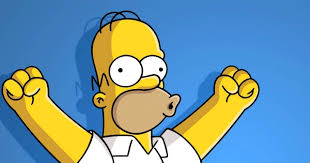 [Speaker Notes: First time for these pre-sessions. Each had about 30 attendees. It was an opportunity for potential peer evaluators and new ALOs to get up close and personal with experienced accreditation peers.]
Please note…
Presentation materials will be posted on the ASCCC website
Dinner tonight—connect with colleagues, old and new
Institute ends before lunch on Saturday
Thank you to our sponsors:
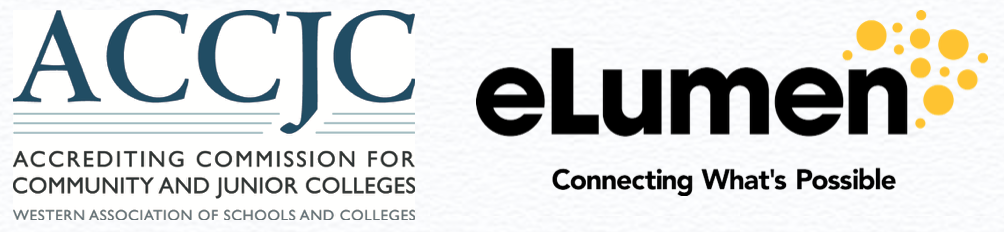 Thank you!
[Speaker Notes: Whether you are embracing the changes as Tigger or as Eeyore, or somewhere in the middle, it is important that you share your voice and make yourself heard. On behalf of the Accred Committee, we hope you leave this institute with something new!]